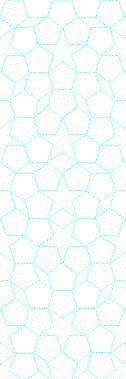 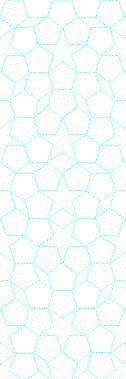 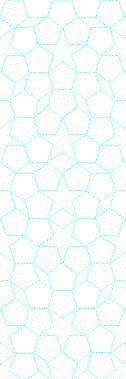 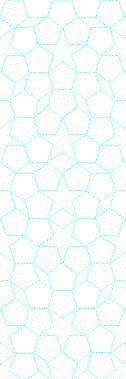 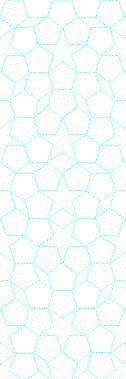 YTÜ 
FEN EDEBİYAT FAKÜLTESİ 
KİMYA BÖLÜMÜ
SEMİNER DERSİ SUNUMU
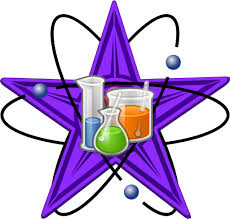 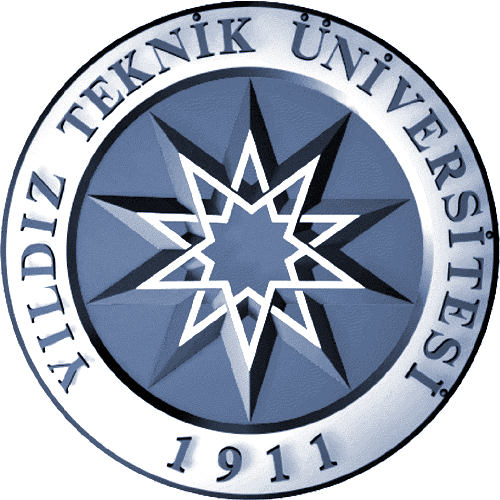 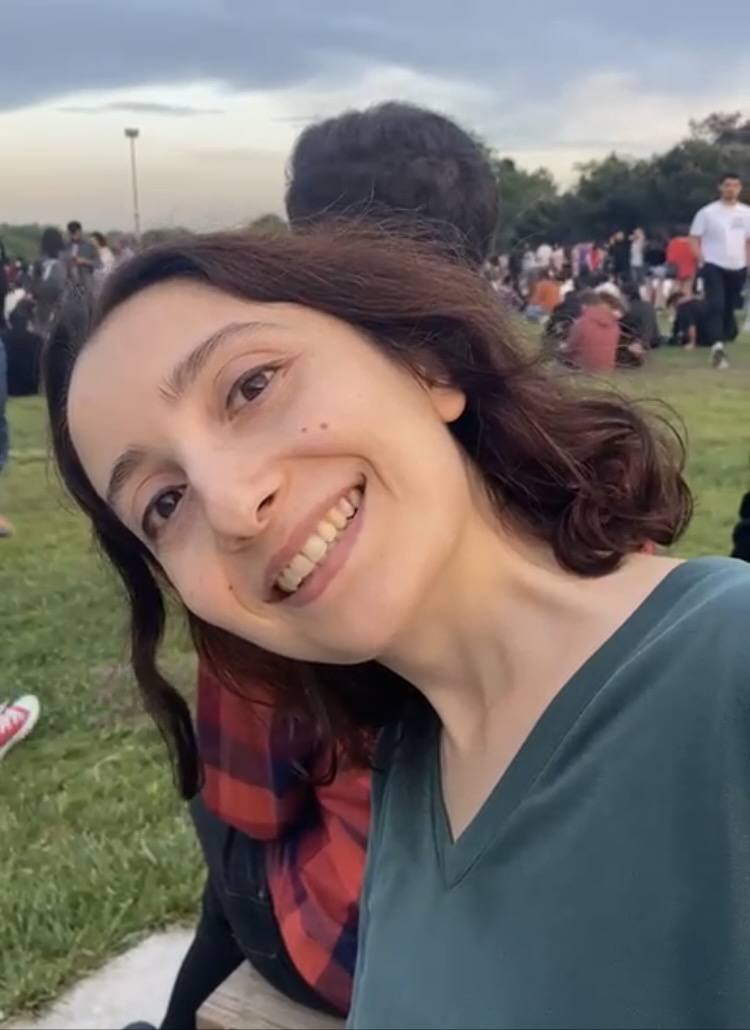 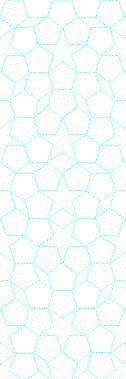 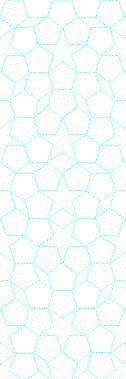 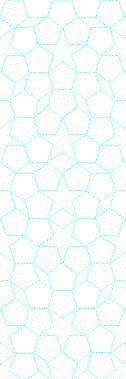 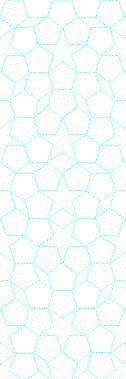 AYNUR ŞAHİN
21516012
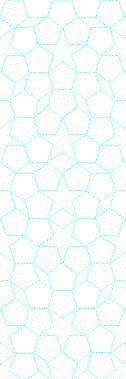 Konu
Sulu Çözeltilerden BazıAğır Metallerin Aktive Bentonite ile Uzaklaştırma Koşullarının İncelenmesi   





Danışman
 Prof. Dr. SEVGİ KOCAOBA
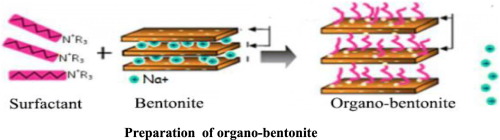 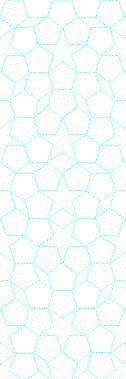 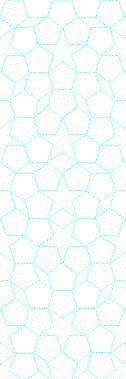 Tarih:  31.05.2022  Saat:  13.00
Yer:  Fen-Edebiyat Fakültesi B2-D10